ESE532:System-on-a-Chip Architecture
Day 19:  November 6, 2017
Design Space Exploration
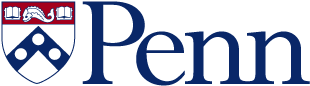 1
Penn ESE532 Fall 2017 -- DeHon
Today
Design-Space Exploration
Generic
Fast Fourier Transform (FFT)
2
Penn ESE532 Fall 2017 -- DeHon
Message
The universe of possible implementations (design space) is large
Many dimensions to explore
Formulate carefully
Approach systematically
Use modeling along the way for guidance
3
Penn ESE532 Fall 2017 -- DeHon
Design-Space Exploration
Generic
4
Penn ESE532 Fall 2017 -- DeHon
Design Space
Have many choices for implementation
Alternatives to try
Parameters to tune
Mapping options
Our freedom to impact implementation costs
Area, delay, energy
5
Penn ESE532 Fall 2017 -- DeHon
Design Space
Ideally
Each choice orthogonal axis in high-dimensional space
Want to understand points in space
Find one that bests meets constraints and goals
Practice
Seldom completely orthogonal
Requires cleverness to identify dimensions
Messy, cannot fully explore
 But…can understand, prioritize, guide
6
Penn ESE532 Fall 2017 -- DeHon
Preclass 1
What choices (design-space axes) can we explore in mapping a task to an SoC?

What showed up in homework so far?
7
Penn ESE532 Fall 2017 -- DeHon
Design-Space Choices
Type of parallelism
How decompose / organize parallelism
Area-time points (level exploited)
What resources we provision for what parts of computation
Where to map tasks
How schedule/order computations
How synchronize tasks
How represent data
Where place data; how manage and move
What precision use in computations
8
Penn ESE532 Fall 2017 -- DeHon
Generalize Continuum
Encourage to think about parameters (axes) that capture continuum to explore
Start from an idea
Maybe can compute with 8b values
Maybe can put dist computation on FPGA fabric
Move data in 1KB chunks
Identify general knob
Tune intermediate bits for computation
How much of computation go on FPGA fabric
What is optimal data transfer size?
9
Penn ESE532 Fall 2017 -- DeHon
Finding Optima
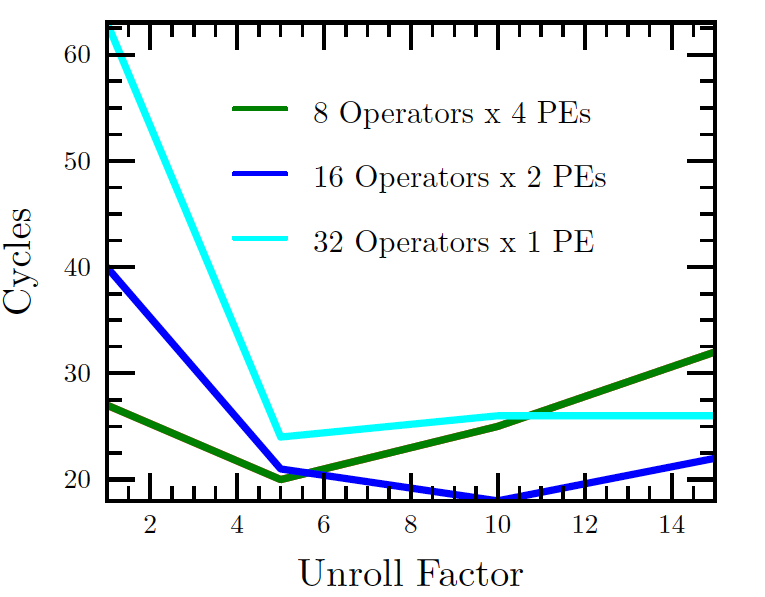 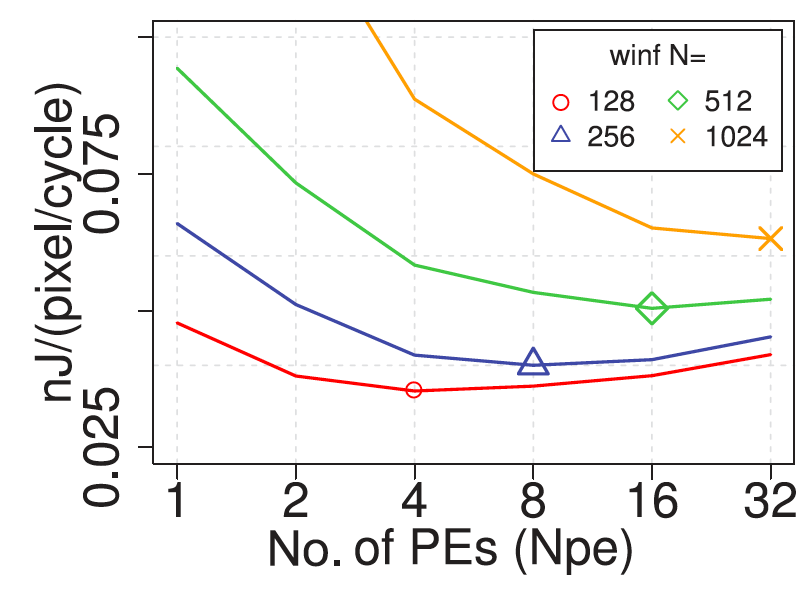 Kapre, FPL 2009
Kadric, TRETS 2016
10
Penn ESE532 Fall 2017 -- DeHon
Design Space Explore
Think systematically about how might map the application
Avoid overlooking options
Understand tradeoffs

Large design space 
more opportunities to find good solutions
    Reduce bottlenecks
11
Penn ESE532 Fall 2017 -- DeHon
Elaborate Design Space
Refine design space as you go
Ideally identify up front
Practice bottlenecks and challenges 
will suggest new options / dimensions
If not initially expect memory bandwidth to be a bottleneck…
Some options only make sense in particular sub-spaces
Bitwidth optimization not a big issue on the 64b processor
More interesting on vector, FPGA
12
Penn ESE532 Fall 2017 -- DeHon
Tools
Sometimes tools will directly help you explore design space
What SDSoC/Vivado HLS support?
Often they will not
What might you want that does not support?
13
Penn ESE532 Fall 2017 -- DeHon
Design-Space Exploration
Example FFT
14
Penn ESE532 Fall 2017 -- DeHon
Sound Waves
Hz = 1/s
1kHz = 1000 cycles/s
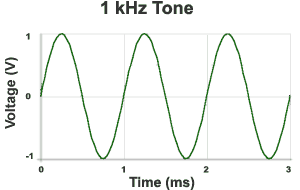 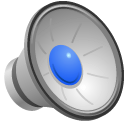 Source: http://www.mediacollege.com/audio/01/sound-waves.html
15
Penn WICS April 2017 -- DeHon
Discrete Sampling
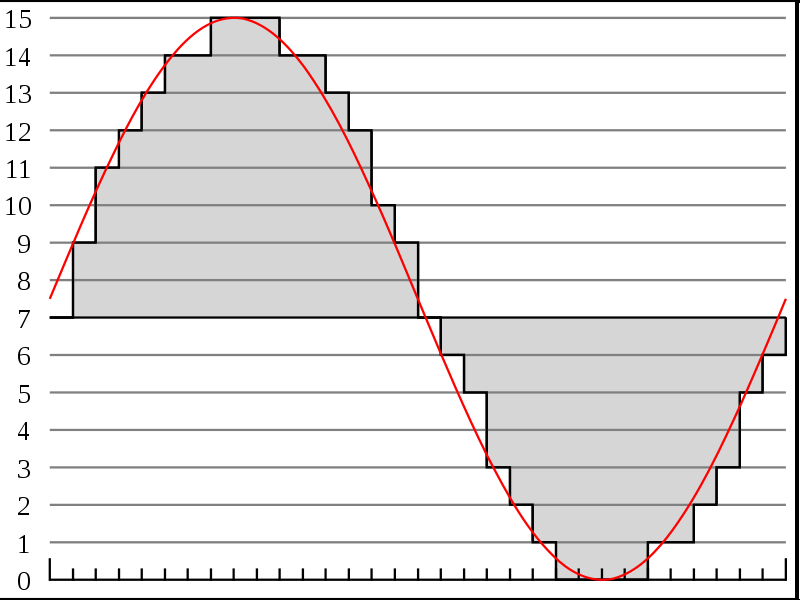 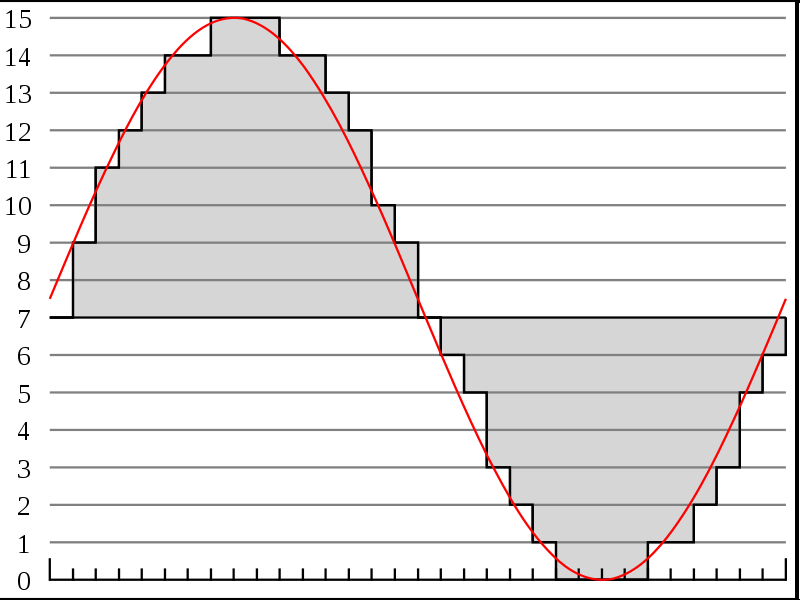 Represent as time sequence
Discretely sample in time
What we can do directly with an Analog-to-Digital (A2D) converter.
http://en.wikipedia.org/wiki/File:Pcm.svg
http://en.wikipedia.org/wiki/File:Pcm.svg
16
Penn WICS April 2017 -- DeHon
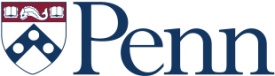 Frequency-domain
T = π, A = 3: s(t) = A*sin(2π*f*t) = 3*sin(2*t)
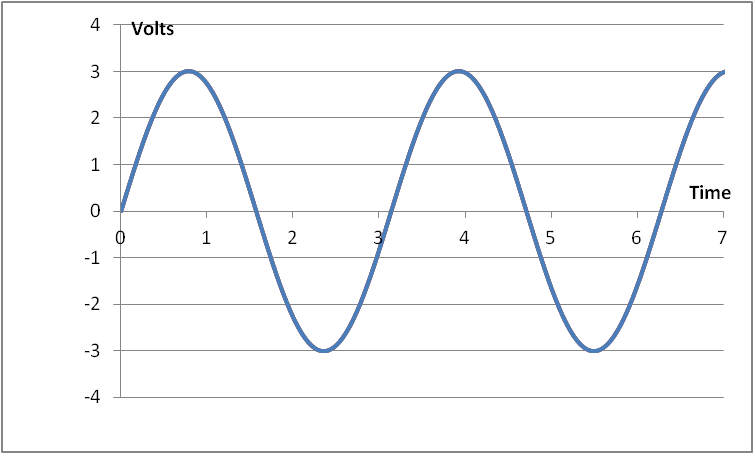 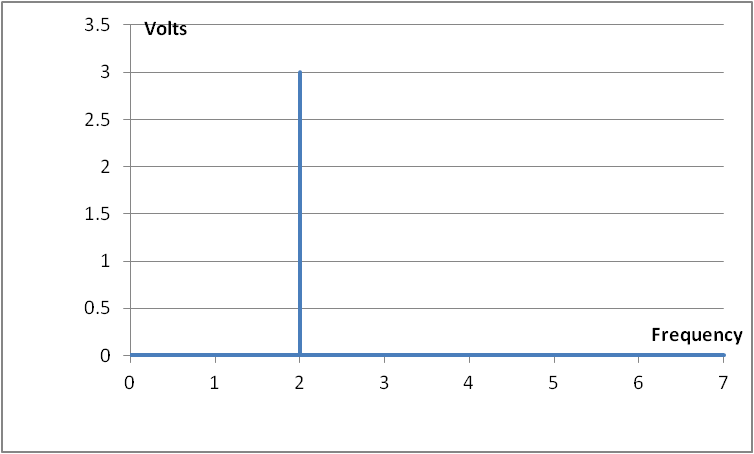 ESE 250 - Spring'13 DeHon, Kod, Kadric, Wilson-Shah
17
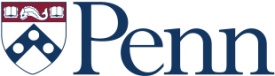 Frequency-domain
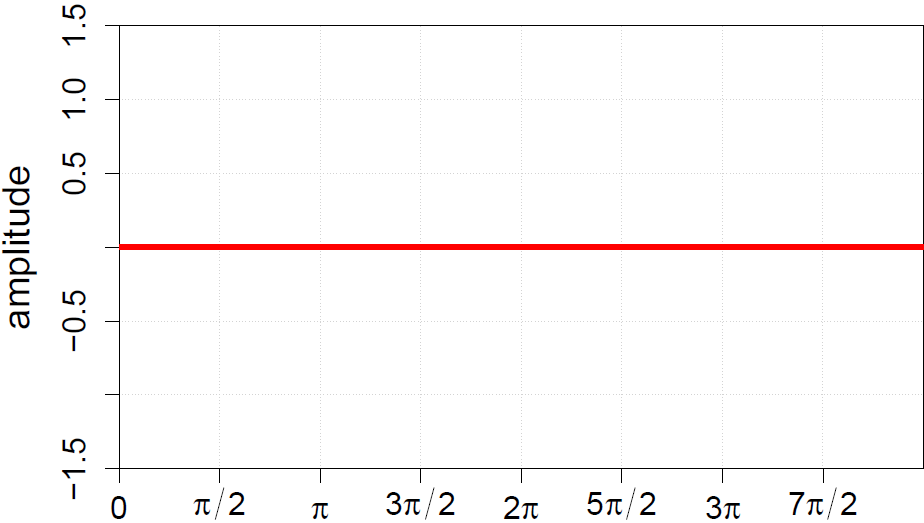 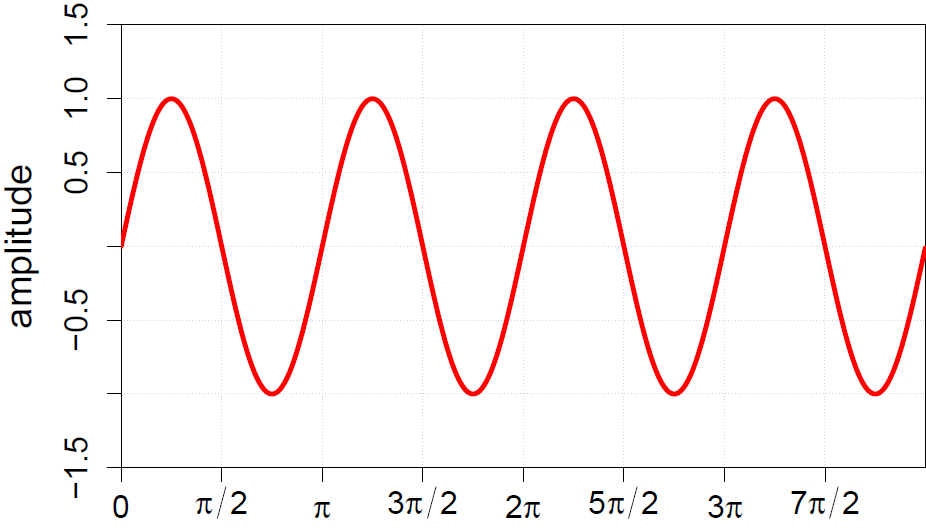 Can represent sound wave as linear sum of frequencies
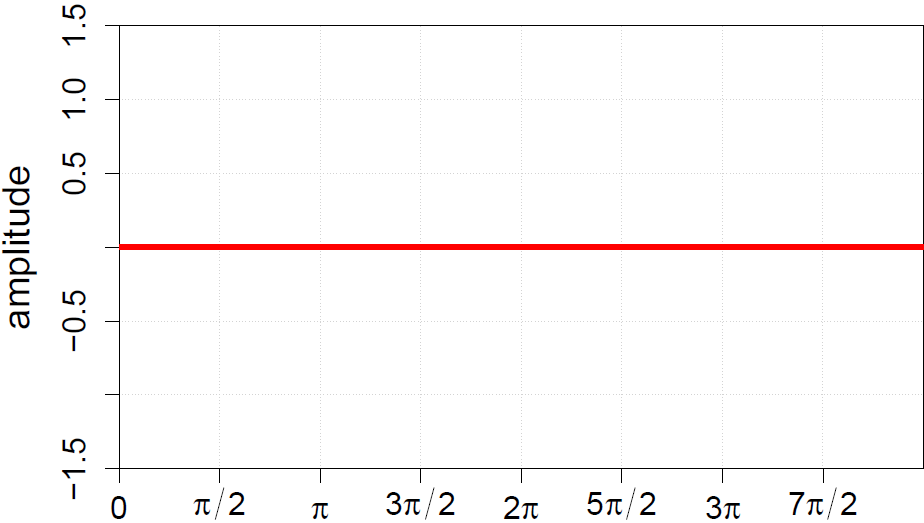 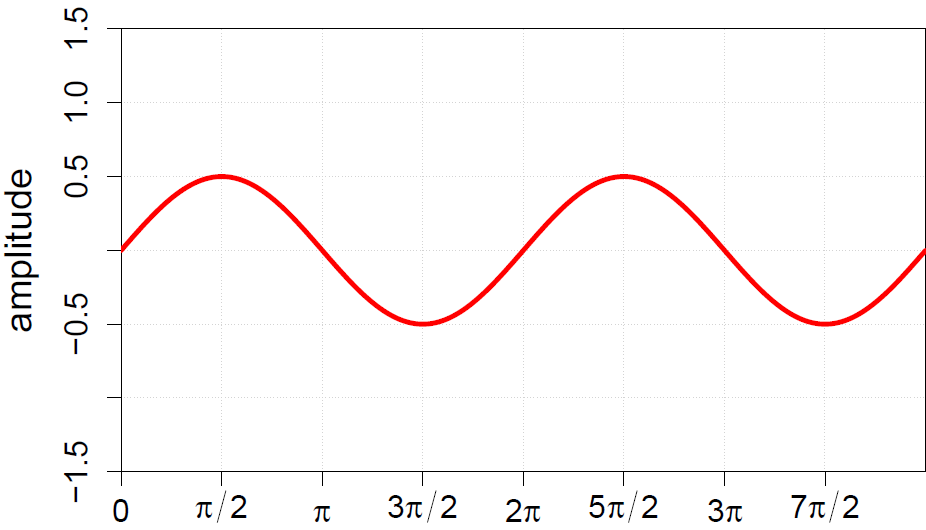 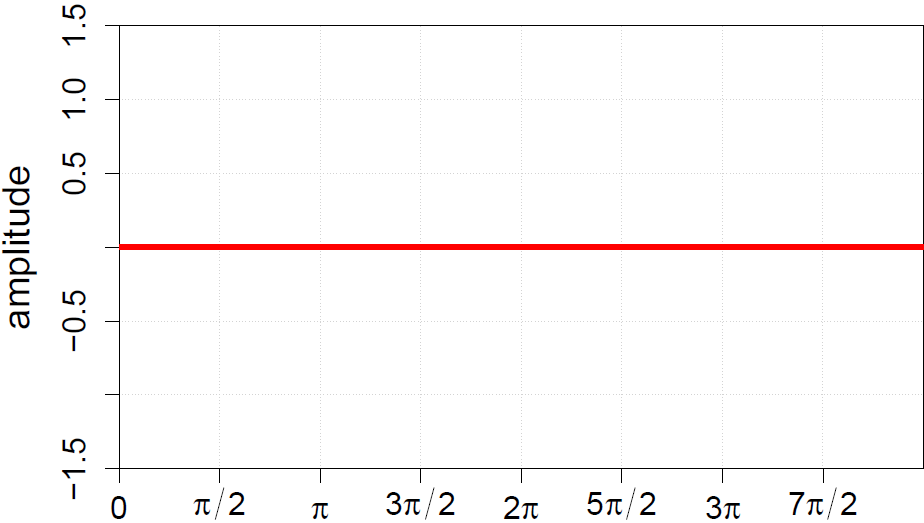 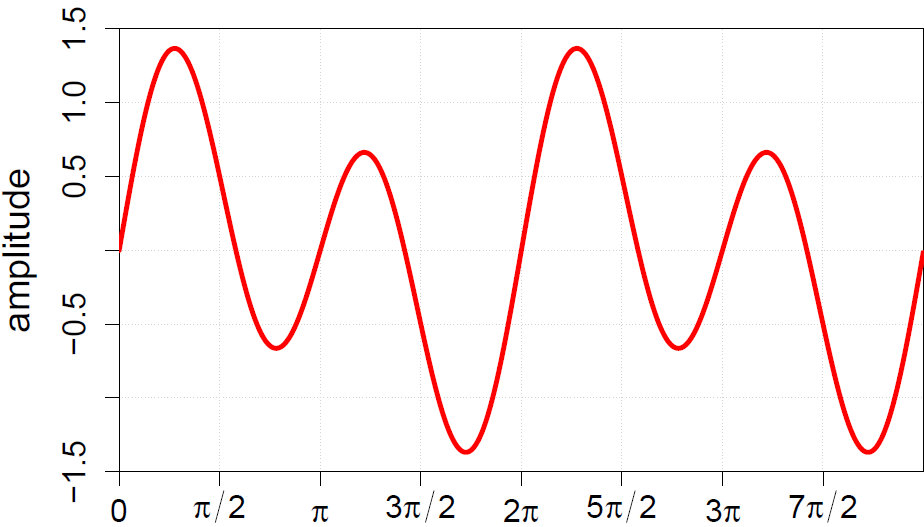 ESE 250 - Spring'13 DeHon, Kod, Kadric, Wilson-Shah
18
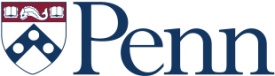 Time vs. Frequency
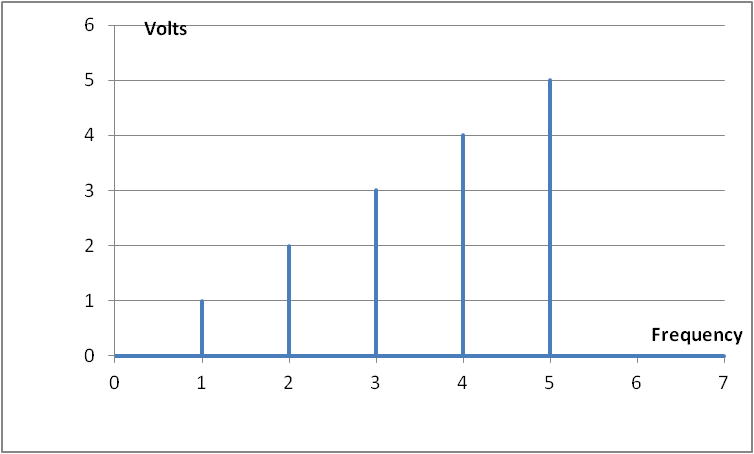 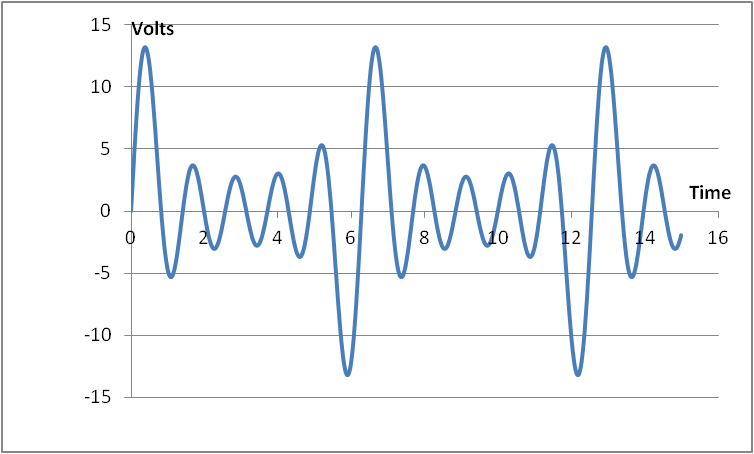 ESE 250 - Spring'13 DeHon, Kod, Kadric, Wilson-Shah
19
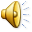 Fourier Series – Why does it work?
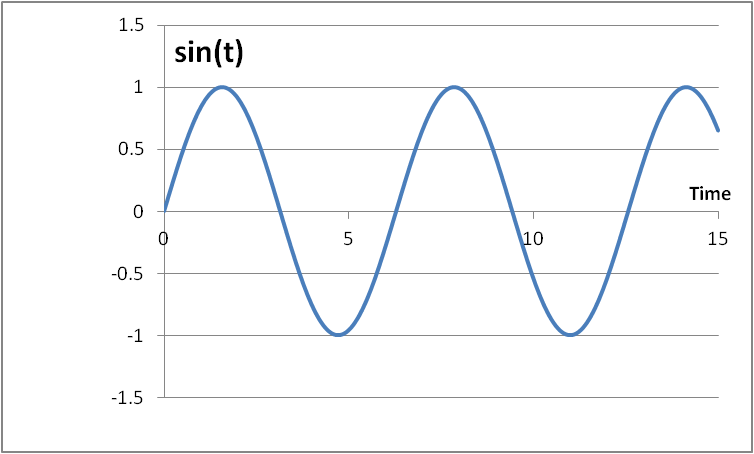 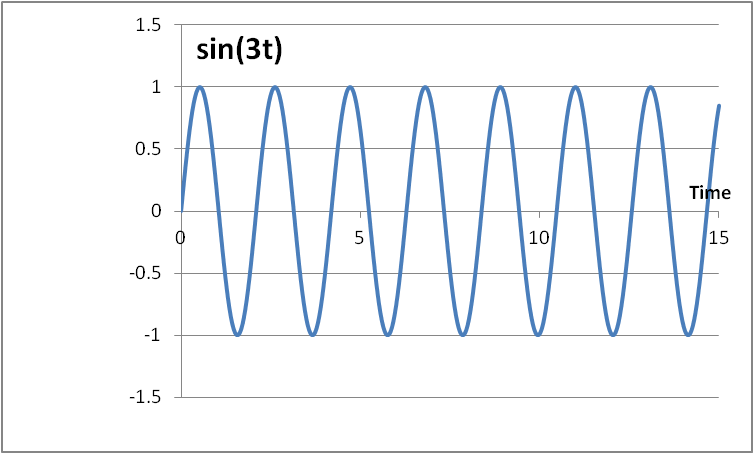 The cos(nx) and sin(nx) functions form an orthogonal basis: they allow us to represent any periodic signal by taking a linear combination of the basis components without interfering with one another
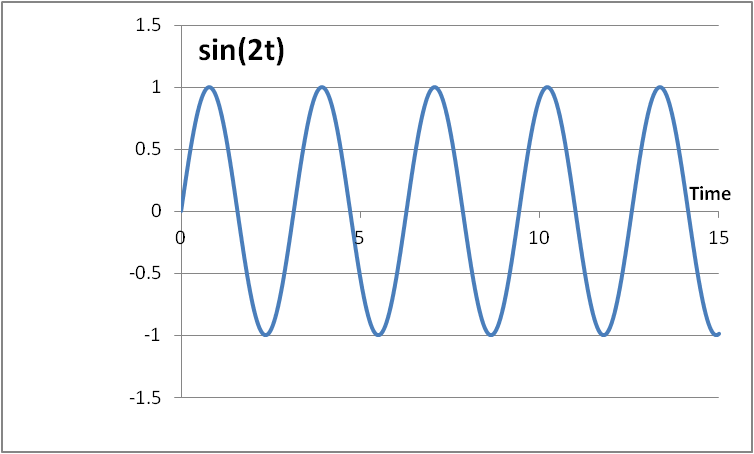 ESE 250 - Spring'13 DeHon, Kod, Kadric, Wilson-Shah
20
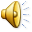 Fourier Transform
Identify spectral components
Convert between Time-domain to Frequency-domain
E.g. tones from data samples
Central to audio coding – e.g. MP3 audio
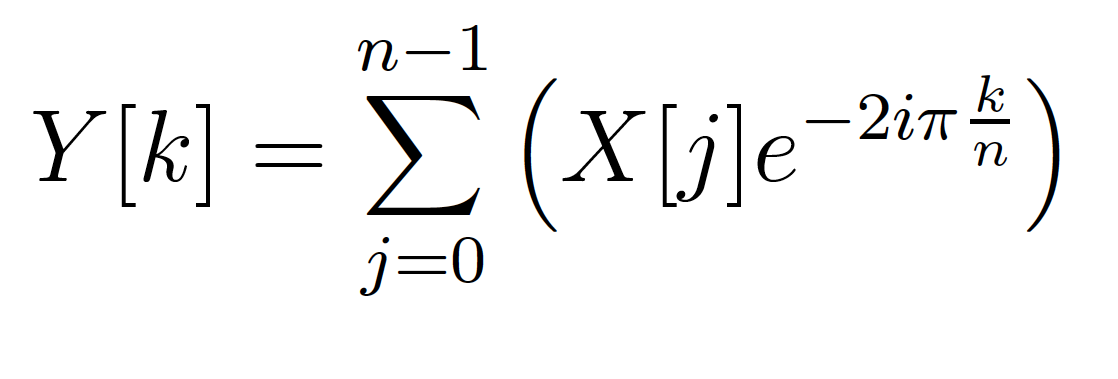 21
Penn ESE532 Fall 2017 -- DeHon
FT as Matching
Fourier Transform is essentially performing a dot product with a frequency
How much like a sine wave of freq. f is this?
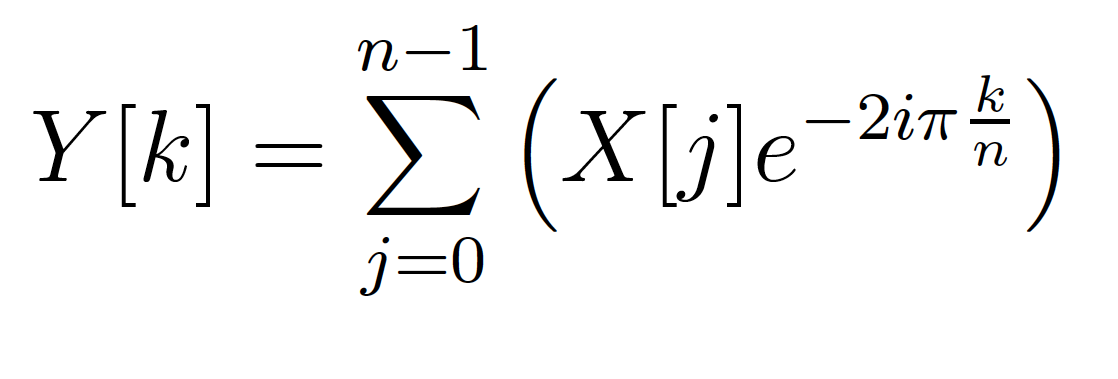 22
Penn ESE532 Fall 2017 -- DeHon
Fast-Fourier Transform (FFT)
Efficient way to compute FT
O(N*log(N)) computation
23
Penn ESE532 Fall 2017 -- DeHon
FFT
Large space of FFTs
Radix-2 FFT Butterfly
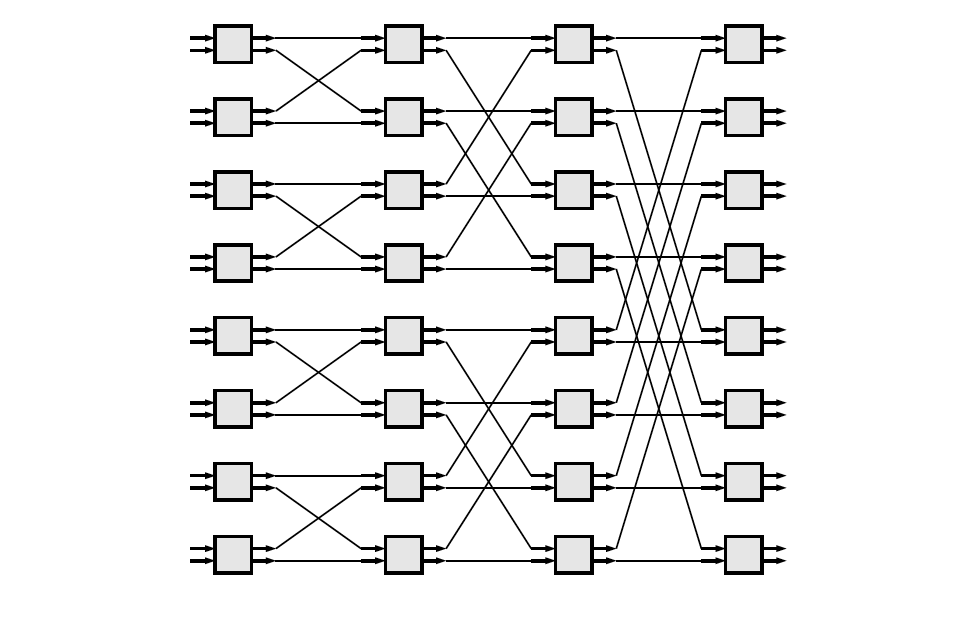 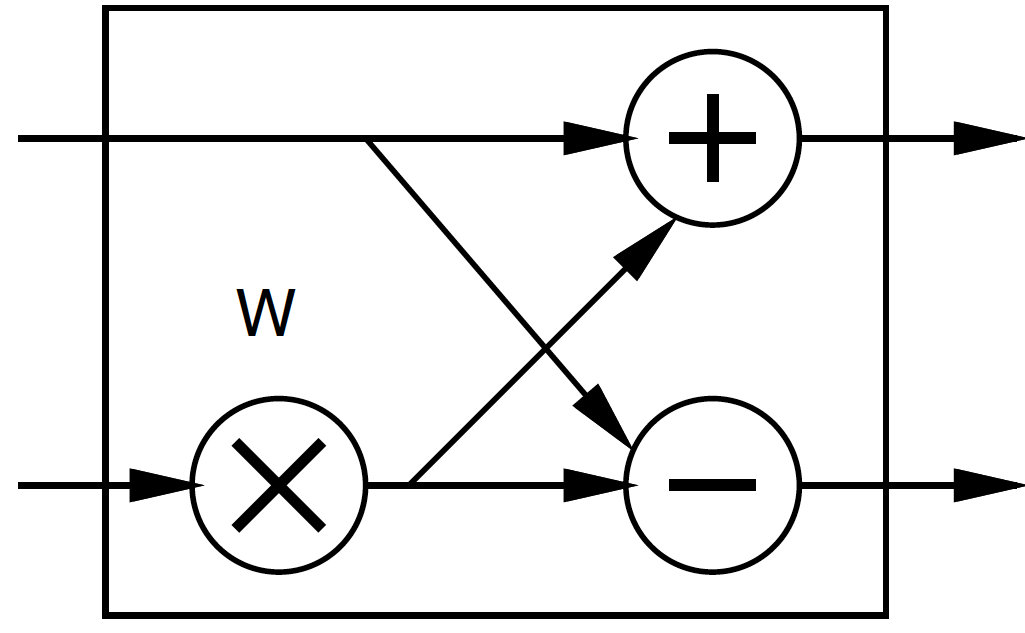 24
Penn ESE532 Fall 2017 -- DeHon
Basic FFT Butterfly
Y0=X0+W(stage,butterfly)*X1
Y1=X0-W(stage,butterfly)*X1
Common sub expression, compute once: W(stage,butterfly)*X1
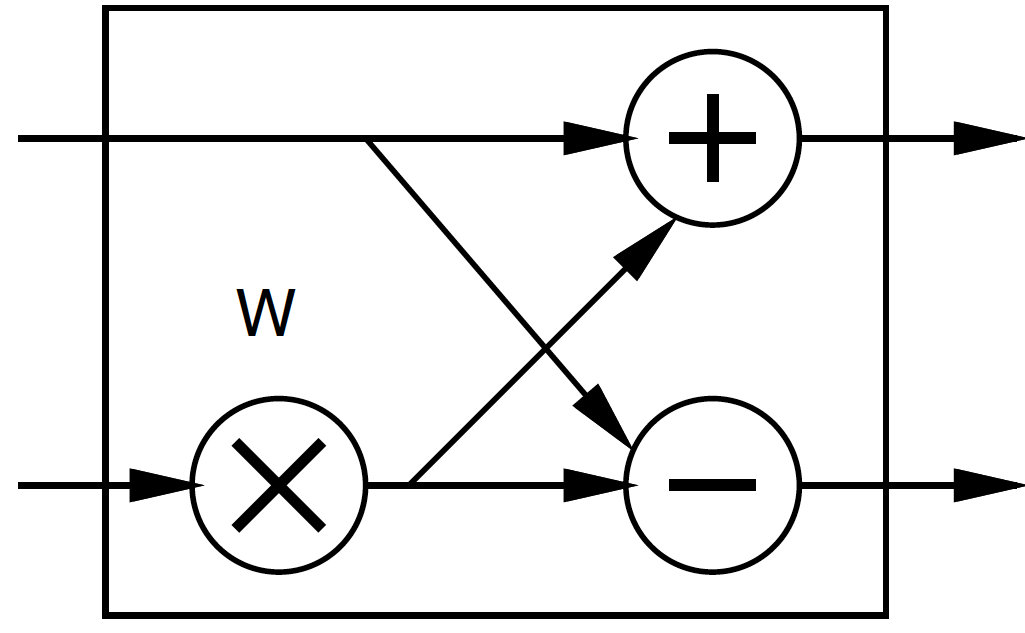 X0
Y0
X1
Y1
25
Penn ESE532 Fall 2017 -- DeHon
Preclass 2
What parallelism options exist?
Single FFT
Sequence of FFTs
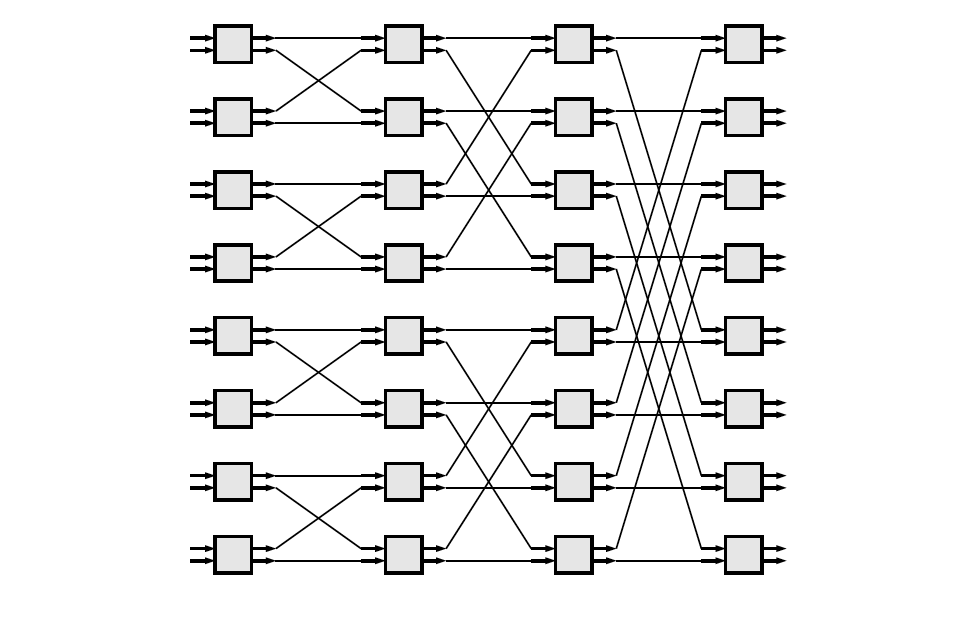 26
Penn ESE532 Fall 2017 -- DeHon
FFT Parallelism
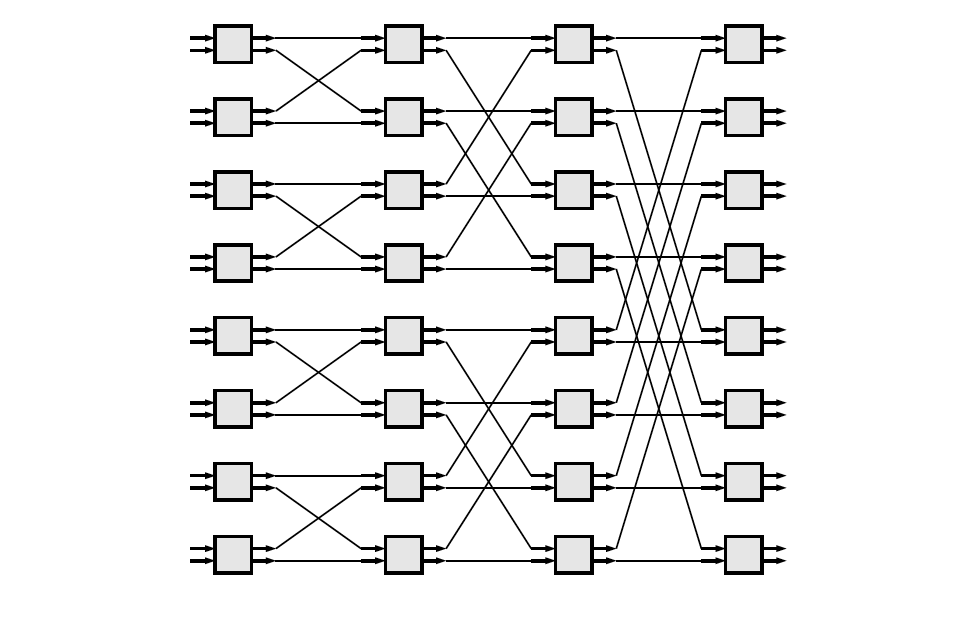 Spatial
Pipeline
Streaming
By column
Choose how many Butterflies to serialize on a PE
By subgraph
Pipeline subgraphs
27
Penn ESE532 Fall 2017 -- DeHon
Streaming FFT
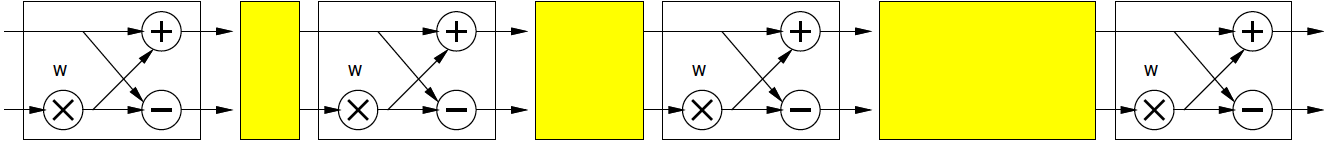 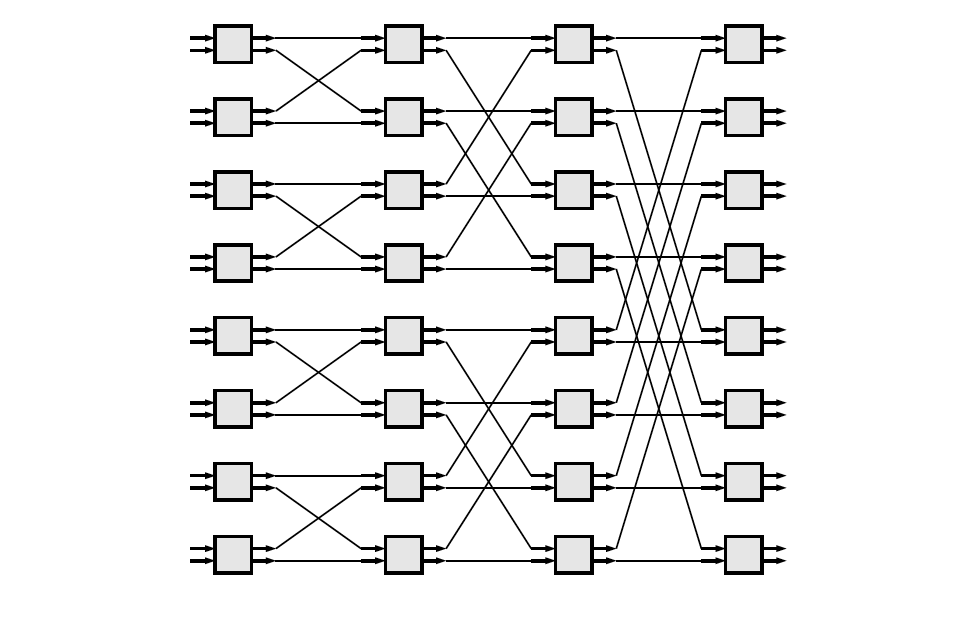 28
Penn ESE532 Fall 2017 -- DeHon
Preclass 3
How large of a spatial FFT can implement with 220 multipliers?
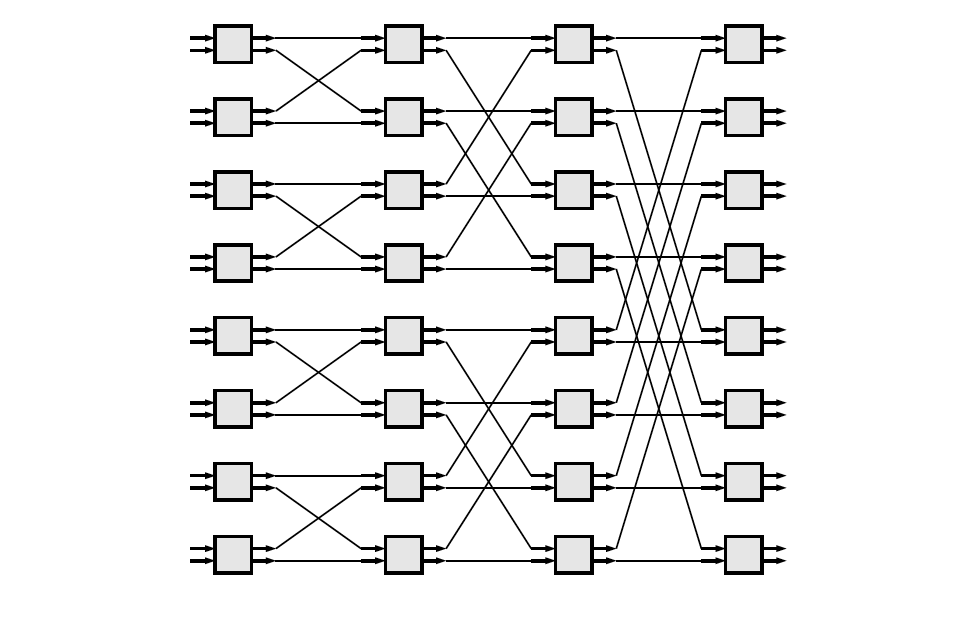 29
Penn ESE532 Fall 2017 -- DeHon
Bit Serial
Could compute the add/multiply bit serially
One full adder per adder
W full adders per multiply
50,000 LUTs 
~= 2500 bit-serial butterflies for W=16?
Maybe 512-point FFT?
Another dimension:
How much serialize word-wide operators
30
Penn ESE532 Fall 2017 -- DeHon
Accelerator Building Blocks
What might we use as primitive, FFT-specific building blocks?
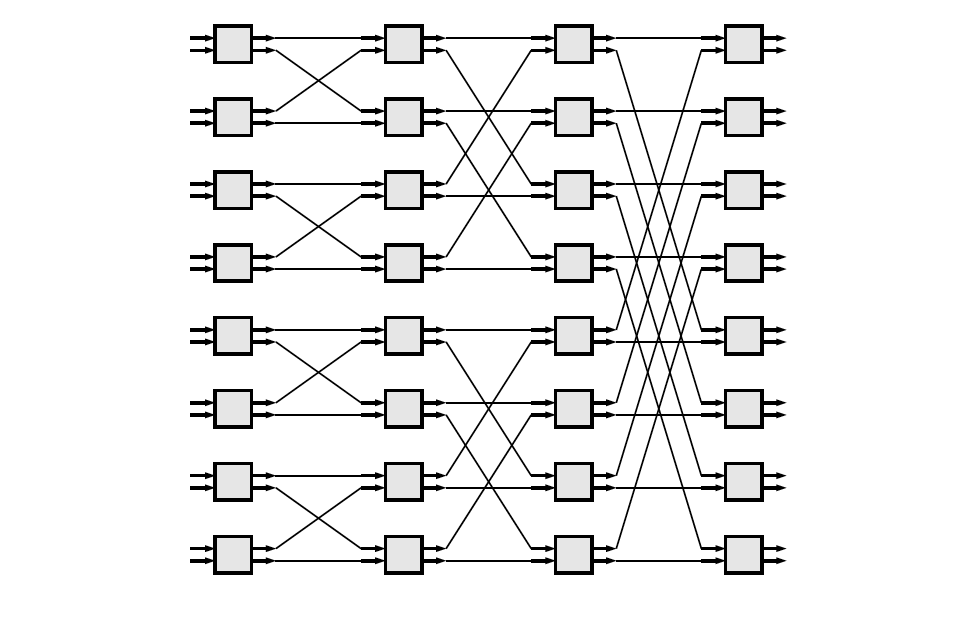 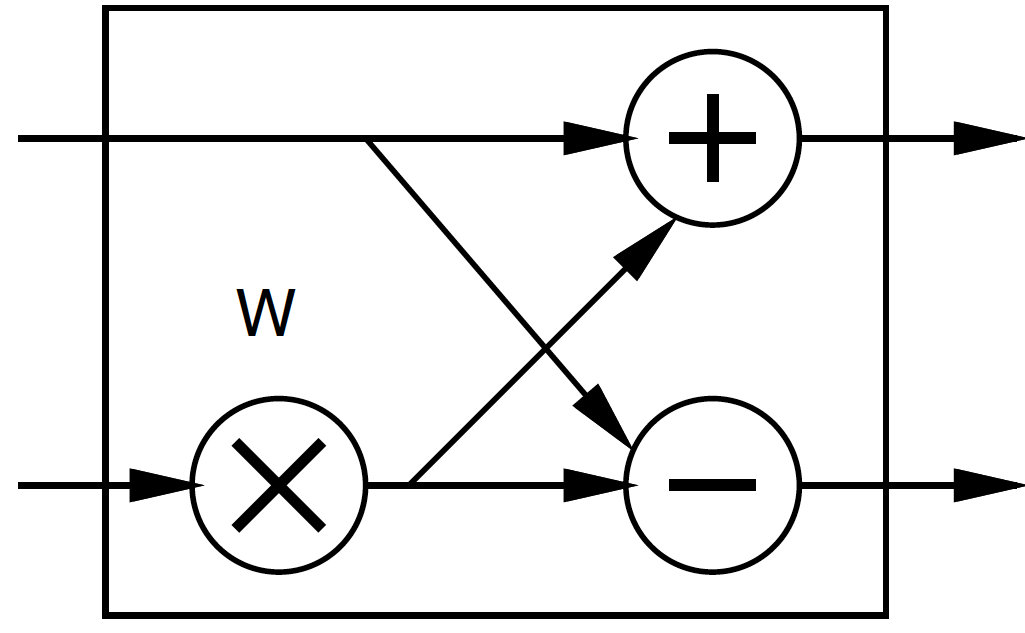 31
Penn ESE532 Fall 2017 -- DeHon
Common Subgraphs
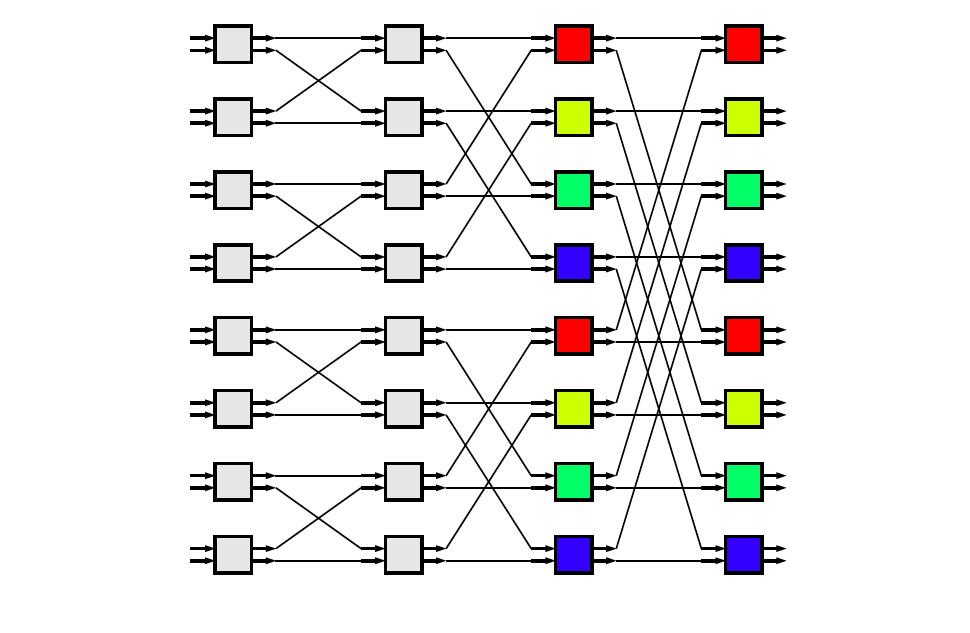 32
Penn ESE532 Fall 2017 -- DeHon
Processor Mapping
How map butterfly operations to processors?
Implications for communications?
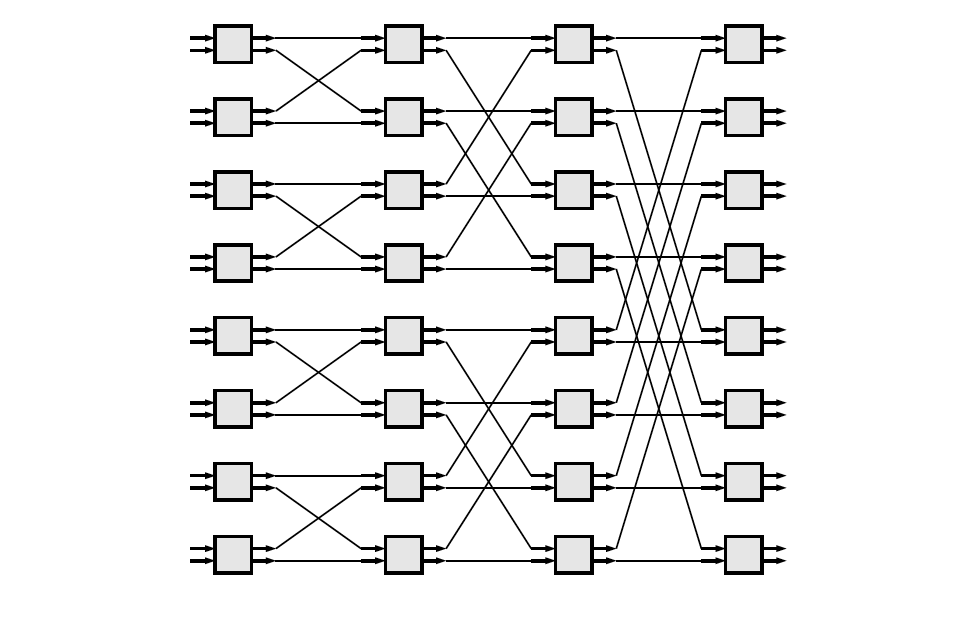 33
Penn ESE532 Fall 2017 -- DeHon
Preclass 4a
How large local memory to communicate from stage to stage?
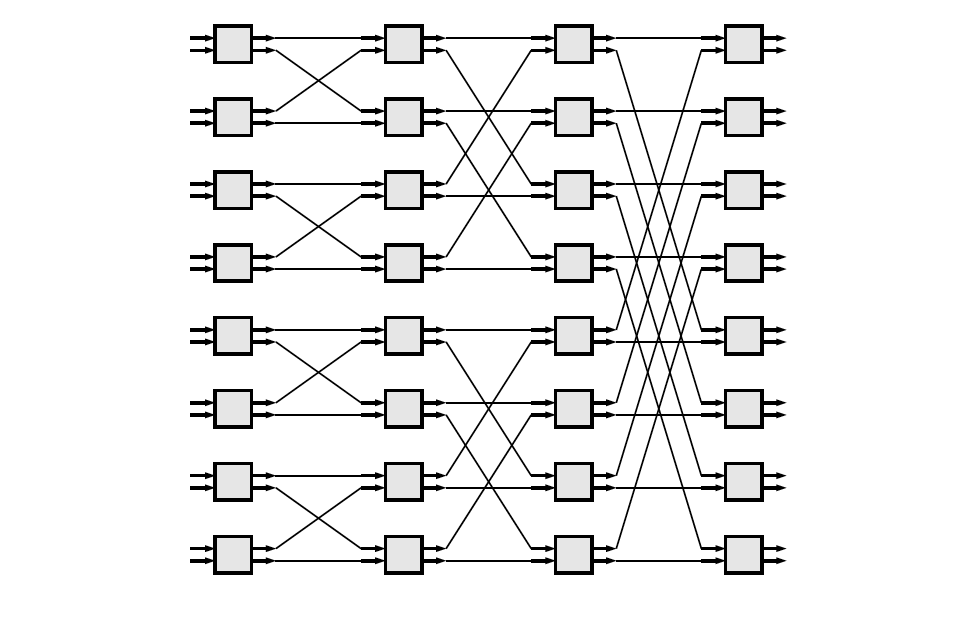 34
Penn ESE532 Fall 2017 -- DeHon
Preclass 4b
How change evaluation order to reduce local storage memory?
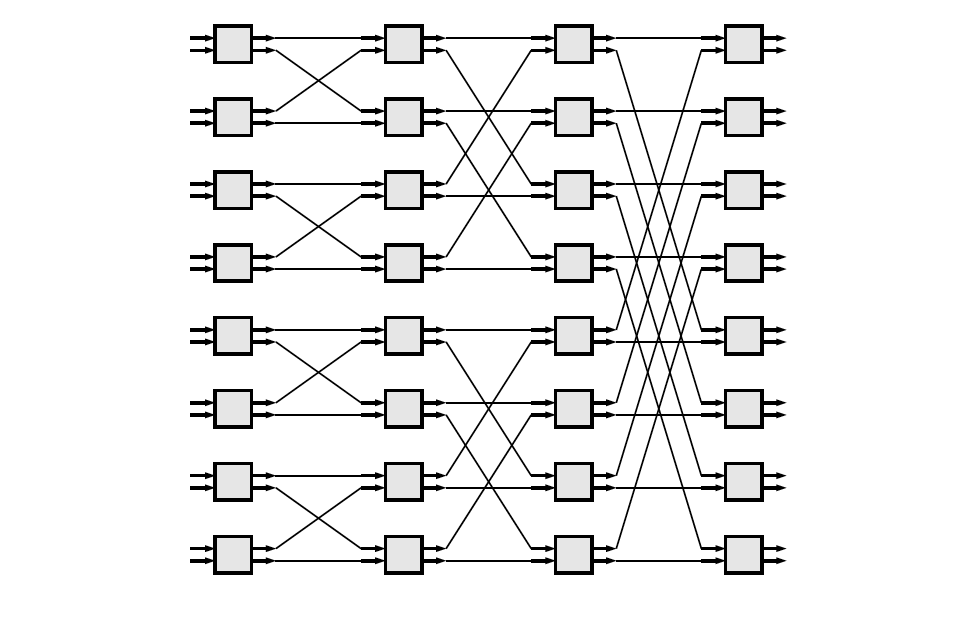 35
Penn ESE532 Fall 2017 -- DeHon
Communication
How implement the data shuffle between processors or accelerators?
Memories / interconnect ?
How serial / parallel ?
Network?
36
Penn ESE532 Fall 2017 -- DeHon
Data Precision
Input data from A2D likely 12b
Output data, may only want 16b
What should internal precision and representation be?
37
Penn ESE532 Fall 2017 -- DeHon
Number Representation
Floating-Point
IEEE standard  single (32b), double (64b)
With mantissa and exponent
…half, quad ….
Fixed-Point
Select total bits and fraction 
E.g. 16.8 (16 total bits, 8 of which are fraction)
Represent 1/256 to 256-1/256
38
Penn ESE532 Fall 2017 -- DeHon
Heterogeneous Precision
May not be same in every stage
W factors less than 1
Non-fraction grows at most 1b per stage
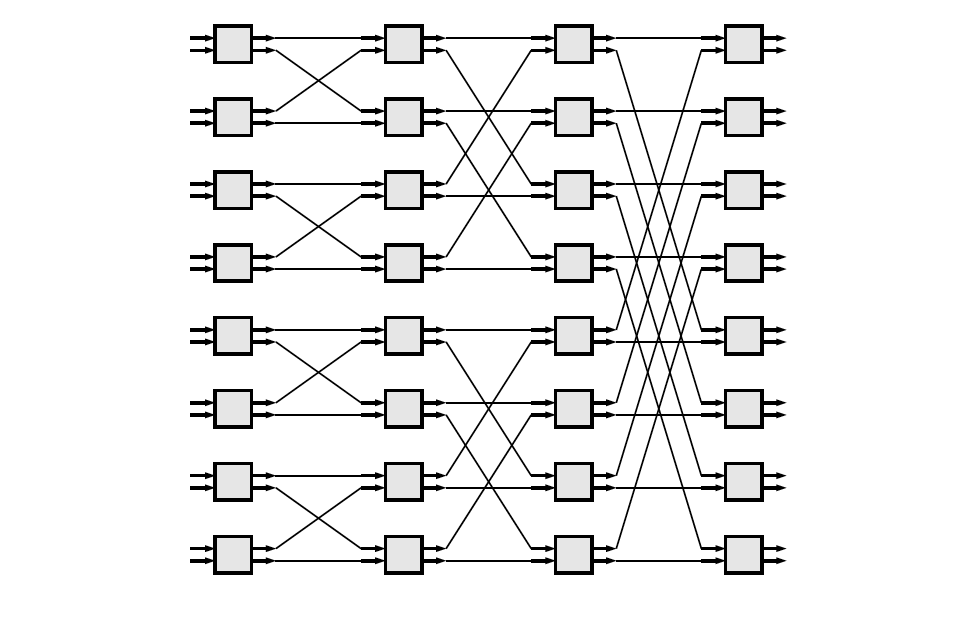 39
Penn ESE532 Fall 2017 -- DeHon
W/Twiddle factors
Precompute and store in arrays
Compute as needed
How?  sin/cos hardware? CORDIC? Polynominal approximation?
Specialize into computation
Many evaluate to 0, ±1, ±½, ….
40
Penn ESE532 Fall 2017 -- DeHon
FFT (partial) Design Space
Parallelism
Decompose
Size/granularity of accelerator
Area-time
Sequence/share
Communicate
Representation/precisions
Twiddle
41
Penn ESE532 Fall 2017 -- DeHon
Big Ideas:
Large design space for implementations
Worth elaborating and formulating systematically
Make sure don’t miss opportunities
Think about continuum for design axes
Model effects for guidance and understanding
42
Penn ESE532 Fall 2017 -- DeHon
Admin
1st milestone parallelism feedback
Should have seen Friday evening
2nd milestone due Friday
Asks you to identify design space
43
Penn ESE532 Fall 2017 -- DeHon